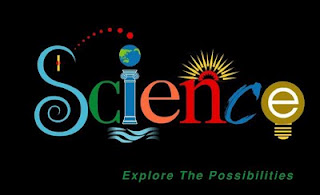 Ecology Vocabulary
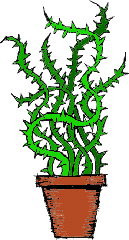 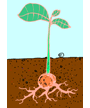 Alpha male/female –  in social animals these are the animals that the others in the group follow

Aquatic environments – a place where organisms live in water, both fresh and salt

Atmosphere –  layer of gases that surround the planet

Behavioral adaptations – rather than a change in physical structures, this is a change in the way and organism acts in order to survive (copying another organisms mating call to attract food)
Bioaccumulation/ biological magnification – increasing the concentration of a harmful substance in organisms at the top of a food chain

Bio-control – (as in biological pest control)  instead of using pesticides to control insects, introduce another organism that would prey on the insects

Biological clock – similar to circadian rhythms in that an organisms body naturally carries out functions on a time scale, but can be for longer periods of time (migration, hibernation)
Biome – all ecosystems that have the same climate and similar species

Birth rate – the rate at which new organisms of a species are produced

Carbon cycle and CO2 – the way that carbon atoms are cycled in the world, CO2 is a major player in this cycle because of respiration and the burning of fossil fuels

Carrying capacity – the largest number of a specific organism that an environment can support

Carson, Rachel – wrote Silent Spring that showed bio-magnification of DDT in bird eggs

Chemotaxis – attraction of an organism to a  particular chemical
Circadian rhythm – behavioral patterns that occur in daily patterns (sleep at night, awake in day)

Climax community – the equilibrium point in a community after long period of succession(change)

Commensalism – symbiotic relationship where one member benefits and the other is neither helped or harmed (barnacle and a whale)

Courtship – behavior where an animal sends our a stimuli to try to attract a mate

DDT – pesticide that was widely used and ended up causing bird eggs to be brittle because of bio-accumulation

Death rate – the rate at which members of a species die
Decomposer – organism that receives energy from dead organic matter

Density dependant – something that is affected by the size of the population (disease spreads more rapidly when lots of people) 

Density independent – something that is not affected by the size of a population (a flood of a state devastates cities as well as the rural areas)

Ecological succession – gradual change of communities from small to large organisms

Ecosystem – collection of all organisms that live in a particular place, along with nonliving environment

Energy flow – how energy transfers from one trophic level another in food chains
Estivation – rare form of dormancy during the summer months where organisms hide in order to survive the heat

Food chain – series of steps in an ecosystem where energy transfers from one organism to another by one eating another

Food web – many food chains overlapping within a given ecosystem

Geotropism – attraction of an organism to gravity or a repulsion to gravity

Global warming – increase of the average temperatures on Earth
Goodall, Jane – British behaviorist that studied the social aspects of primates

Greenhouse gases – where gases (CO2, methane and water vapor) trap heat on the Earth

Habitat – the area where an organism lives including the abiotic and biotic factors

Habitat destruction – when the area where an organism lives is destroyed

Hibernation – period of slowed body activity and deep sleep to help animals get through the winter without food

Human population growth – exponential growth (J curve) that is currently being experienced because of advances in medicine

Imprinting – learning based on early experience: once learned, cannot be changed (geese following
Infant mortality rate – the rate at which infants do not survive in a given population

Instincts – inherited pattern of response in an organism

Law of 10% - only 10% of the energy located in one trophic level transfers to the next, the other 90% is lost as heat to the environment

Learned behavior – way of acting taught to an organism by a parent or older organism

Limiting factor – a factor that would cause a population of an organism to decrease

Migration – seasonal movement of an animal from one place to another

Mimicry – when one organism behaves or looks like another organism
Mutualism – symbiotic relationship where both members receive benefits

Niche – the home and role of an organism

Nitrogen cycle – the way the nitrogen moves from the air as N2 gas into organisms to be used in organic molecules like proteins

Overpopulation – point where there are too many organisms to be supported by the available resources

Parental behavior – the way that parent animals teach their young survival skills

Phototaxis – a movement in response to light

Phototropism –  growth of a plant in response to light
Plant tropism – growth of a plant in response to an environmental stimulus

Primary succession – first group of organisms that inhabit a new area where no soil is presents

Protective coloration – a way of blending in with the environment to stalk prey or avoid predators

Reflexes – quick automatic response to stimulus

Secondary succession – when organisms repopulate  a previously inhabited area after it has been disturbed by a disaster (ex. Fire)

Silent Spring – book written by Rachel Carson that stopped the use of DDT as a pesticide because it damaged bird eggs

Stimulus – signal to which an organism responds
Symbiotic relationship – relationship where two species live closely together

Terrestrial environment – any environment on land

Thigmotropism – growth of a plant in response to touch

Trophic levels – the way that energy is transferred from one organism to another (producer-primary consumer-secondary consumer-tertiary consumer)